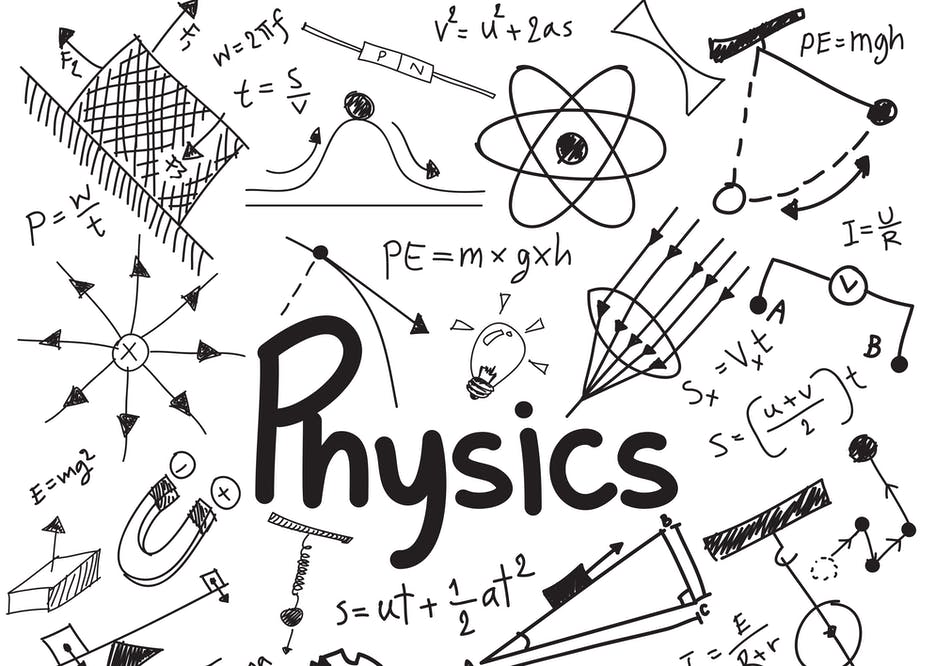 Reminder…
Διαλέξεις
Προαιρετική παρουσία!

Είστε εδώ γιατί θέλετε να ακούσετε/συμμετέχετε
Δεν υπάρχουν απουσίες
Υπάρχει σεβασμός στους συναδέλφους σας και στην εκπαιδευτική διαδικασία

Προστατέψτε εσάς και τους συναδέλφους σας: απέχετε από το μάθημα αν δεν είστε/αισθάνεστε καλά
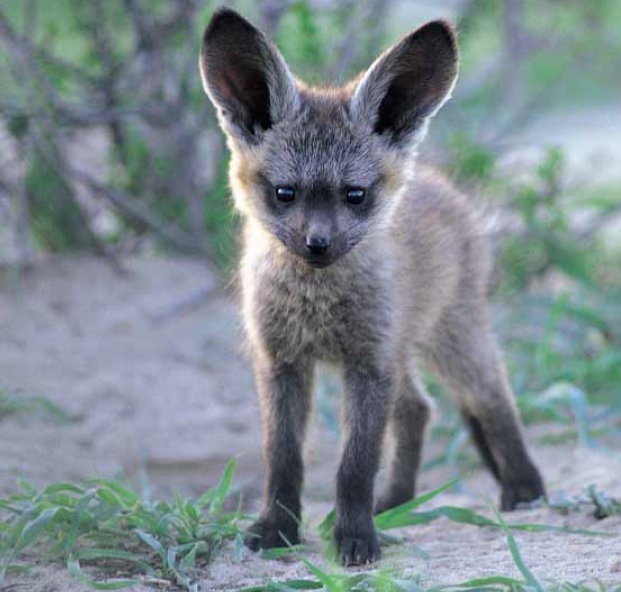 Φυσική για Μηχανικούς
Ηχητικά Κύματα
Εικόνα: Τα αυτιά του ανθρώπου έχουν εξελιχθεί να ακούν και να ερμηνεύουν ηχητικά κύματα ως φωνή ή ως ήχους. Κάποια ζώα, όπως το είδος αλεπούς με τα αυτιά νυχτερίδας, έχουν αυτιά που είναι προσαρμοσμένα να ακούν πολύ αδύναμους ήχους.
Ηχητικά Κύματα
Τρεις κατηγορίες ηχητικών κυμάτων

Ακουστικά κύματα
Μουσική, φωνή

Κύματα υποήχων (υπόηχοι)
Ελέφαντες, φάλαινες, και άλλα ζώα επικοινωνούν με υπόηχους
Έντονα φυσικά φαινόμενα παράγουν υπόηχους
Καταιγίδες, κατολισθήσεις, σεισμοί, ηφαιστειακή δραστηριότητα κ.α.

Κύματα υπερήχων (υπέρηχοι)
Σφυρίχτρες σκύλων, επικοινωνία νυχτερίδων
Ιατρική απεικόνιση
Ηχητικά Κύματα
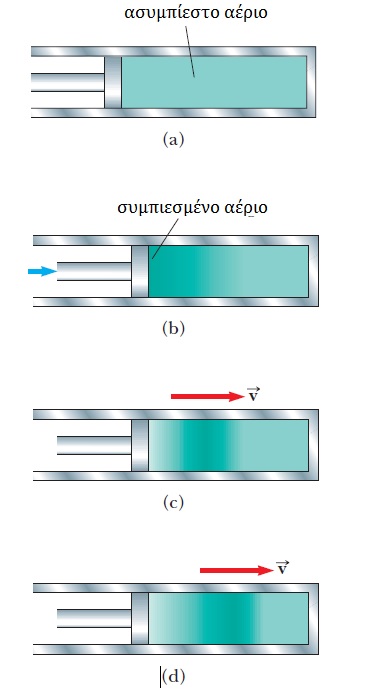 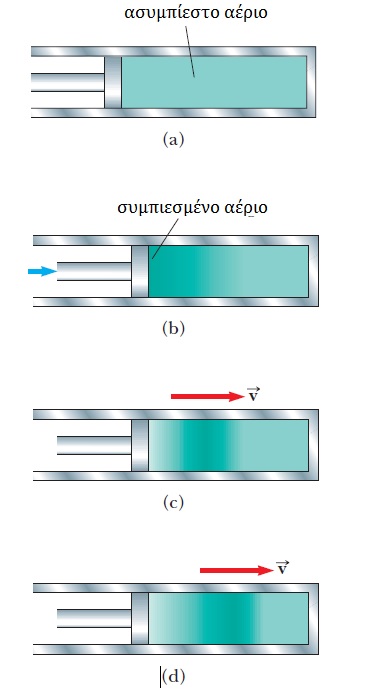 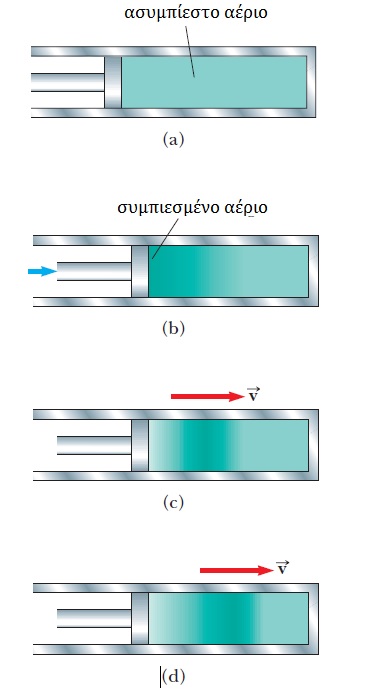 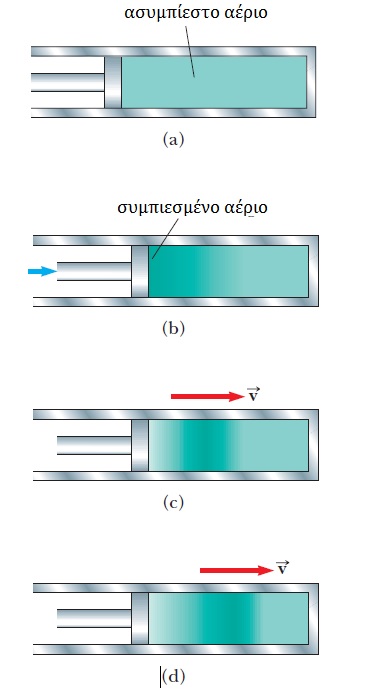 Ηχητικά Κύματα
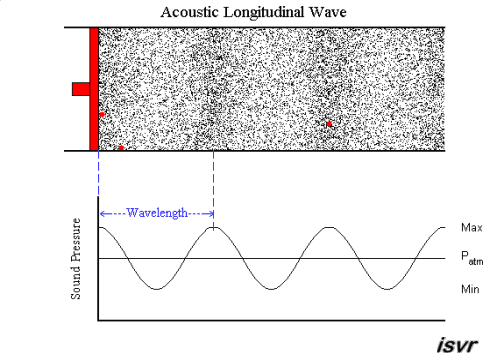 Έμβολο σε απλή αρμονική ταλάντωση

Πίεση προς τα εμπρός
Περιοχές συμπίεσης (σκούρο)
Πυκνώματα
Τράβηγμα προς τα πίσω
Περιοχές αραίωσης (ανοιχτό)
Αραιώματα

Διάδοση με ταχύτητα ήχου στο μέσο
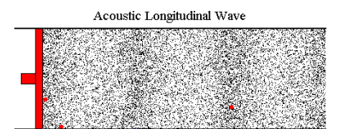 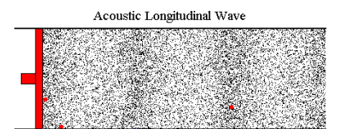 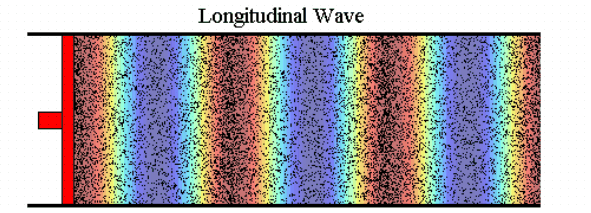 Ηχητικά Κύματα
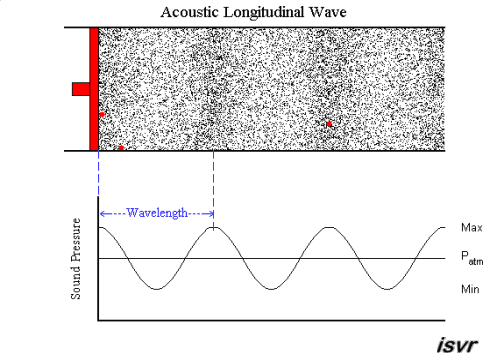 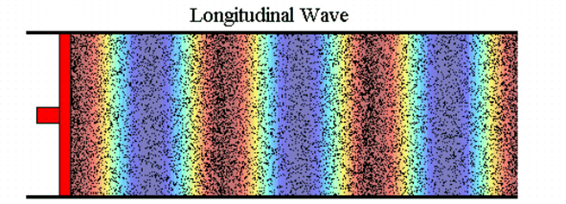 Ηχητικά Κύματα
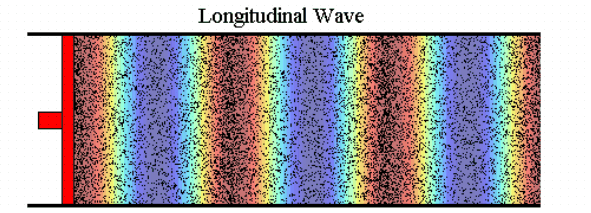 Ηχητικά Κύματα
Μεταβολή πίεσης αερίου ΔΡ
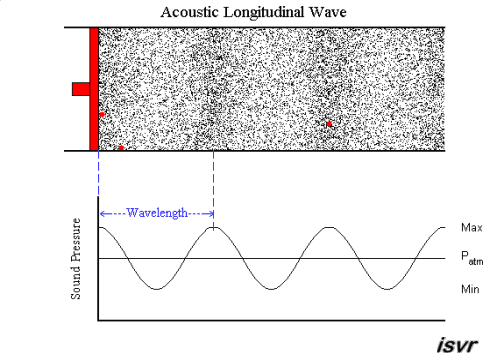 Ηχητικά Κύματα
Μεταβολή πίεσης αερίου ΔΡ
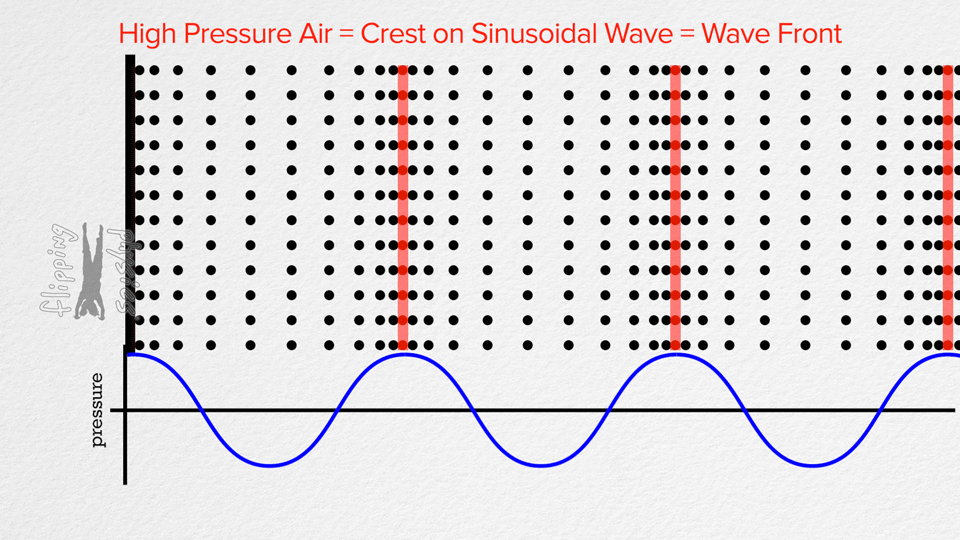 Ηχητικά Κύματα
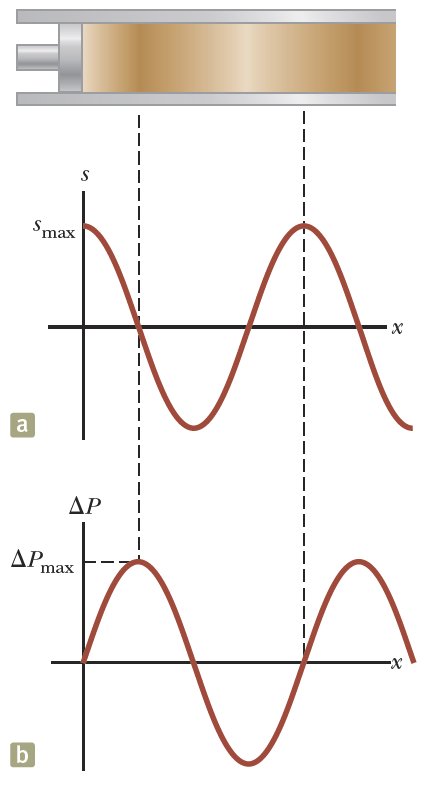 Ηχητικά Κύματα
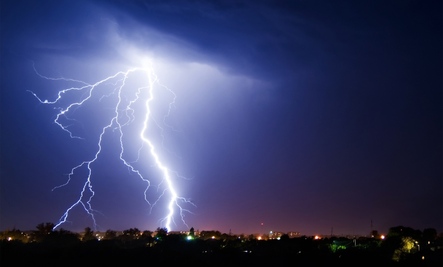 Ηχητικά Κύματα
Γιατί συμβαίνει αυτό???
Ταχύτητα διάδοσης ήχου σε άλλα υλικά
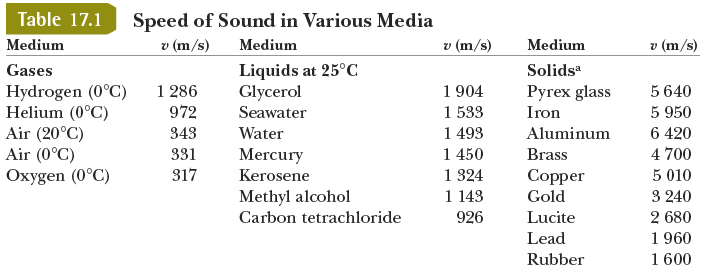 Αύξηση θερμοκρασίας ⟹ αύξηση κινητικής ενέργειας μορίων
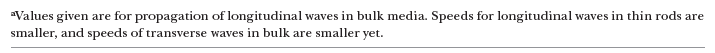 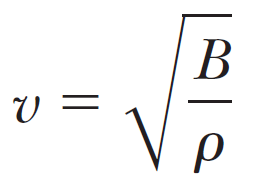 Ηχητικά Κύματα
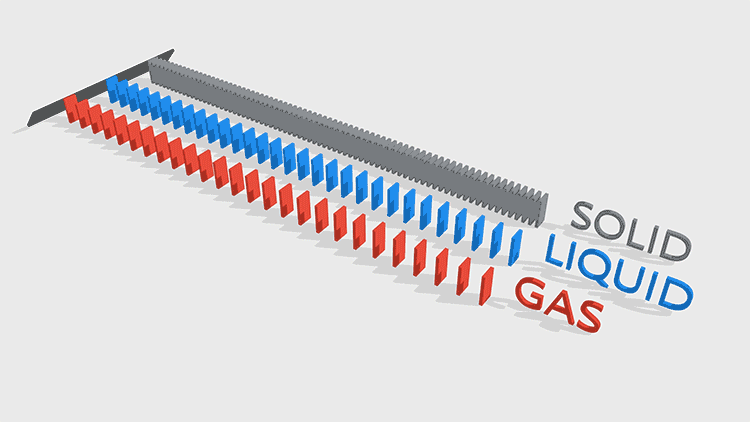 Ηχητικά Κύματα
Ηχητικά Κύματα
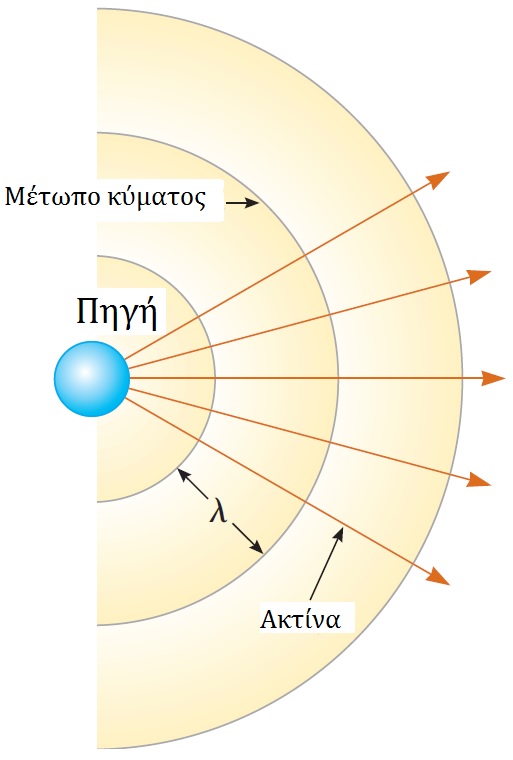 Εμβαδό μετώπου
Ηχητικά Κύματα
Ηχητικά Κύματα
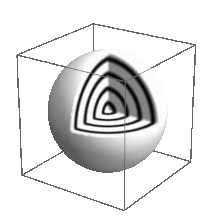 Ηχητικά Κύματα
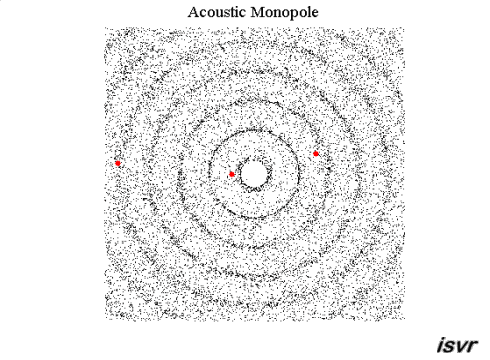 Ηχητικά Κύματα
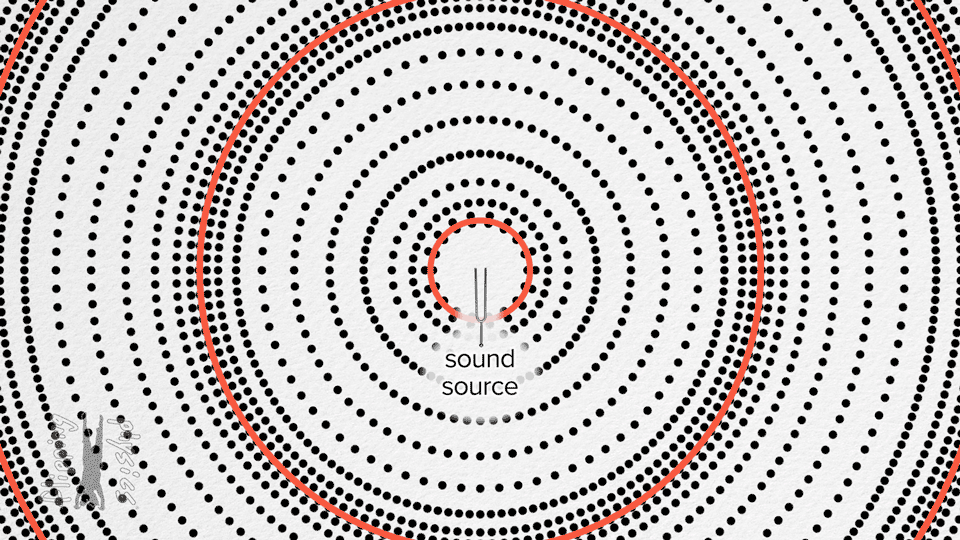 Ηχητικά Κύματα
Click here for a more interesting dB range 
Ηχητικά Κύματα
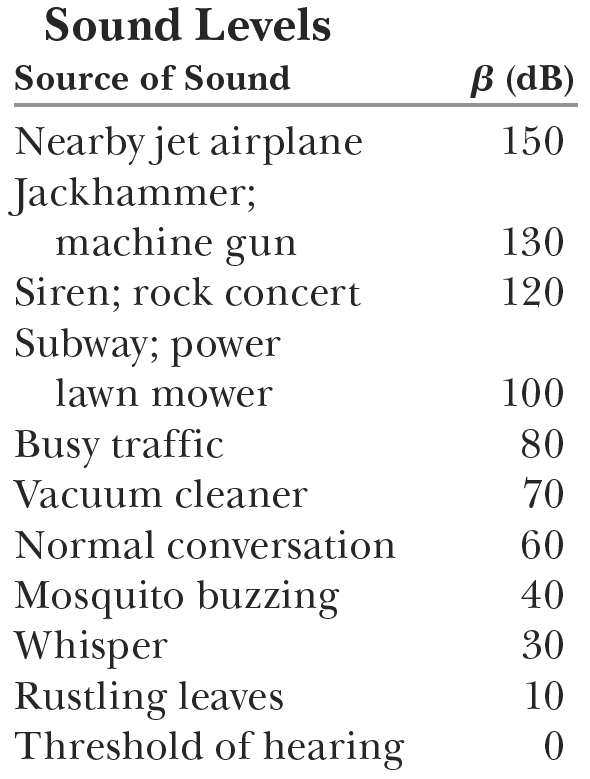 Ηχητικά Κύματα
Ηχητικά Κύματα
Ηχητικά Κύματα
Ηχητικά Κύματα
Ηχητικά Κύματα
Ακουστότητα και Συχνότητα – Ψυχοακουστική
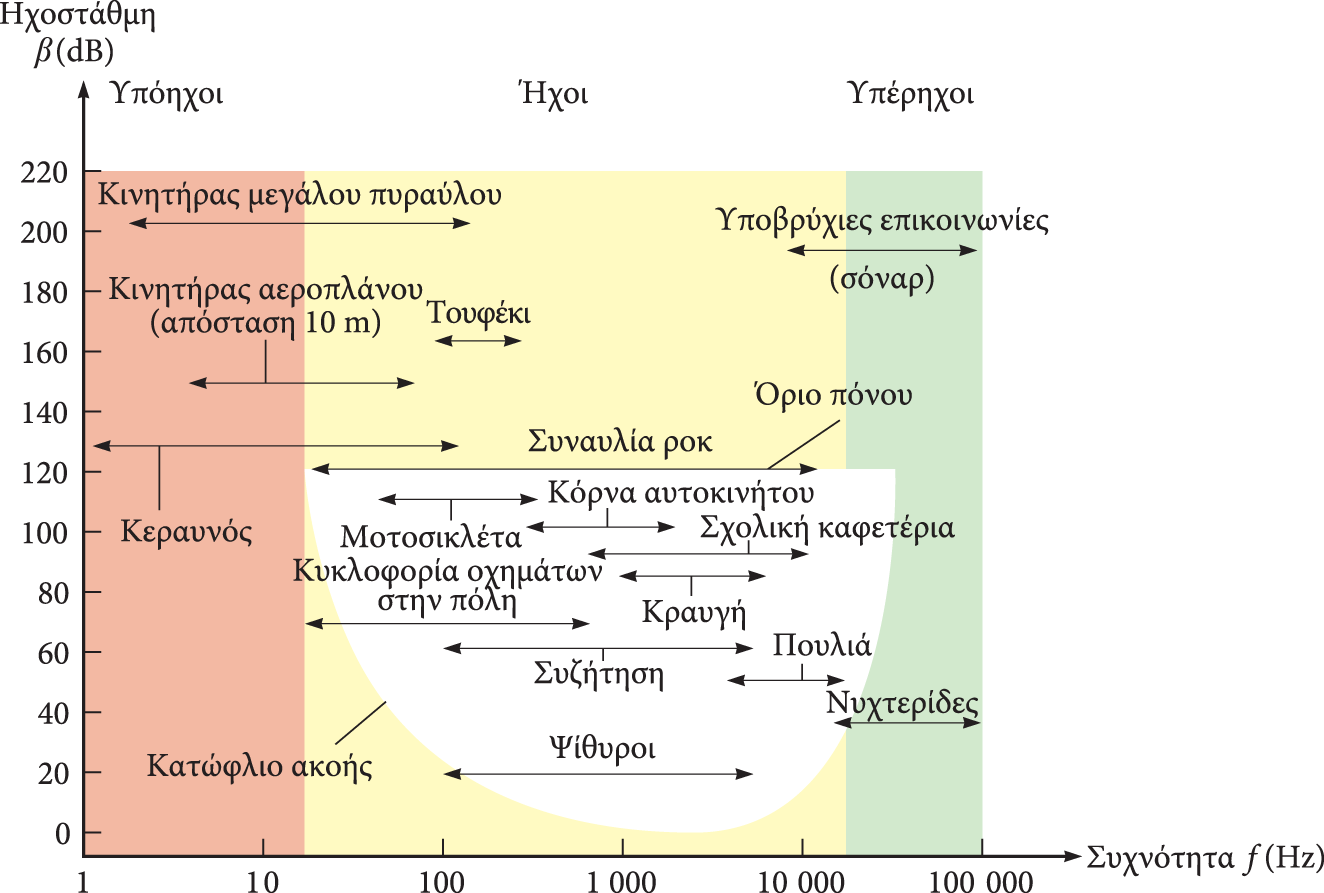 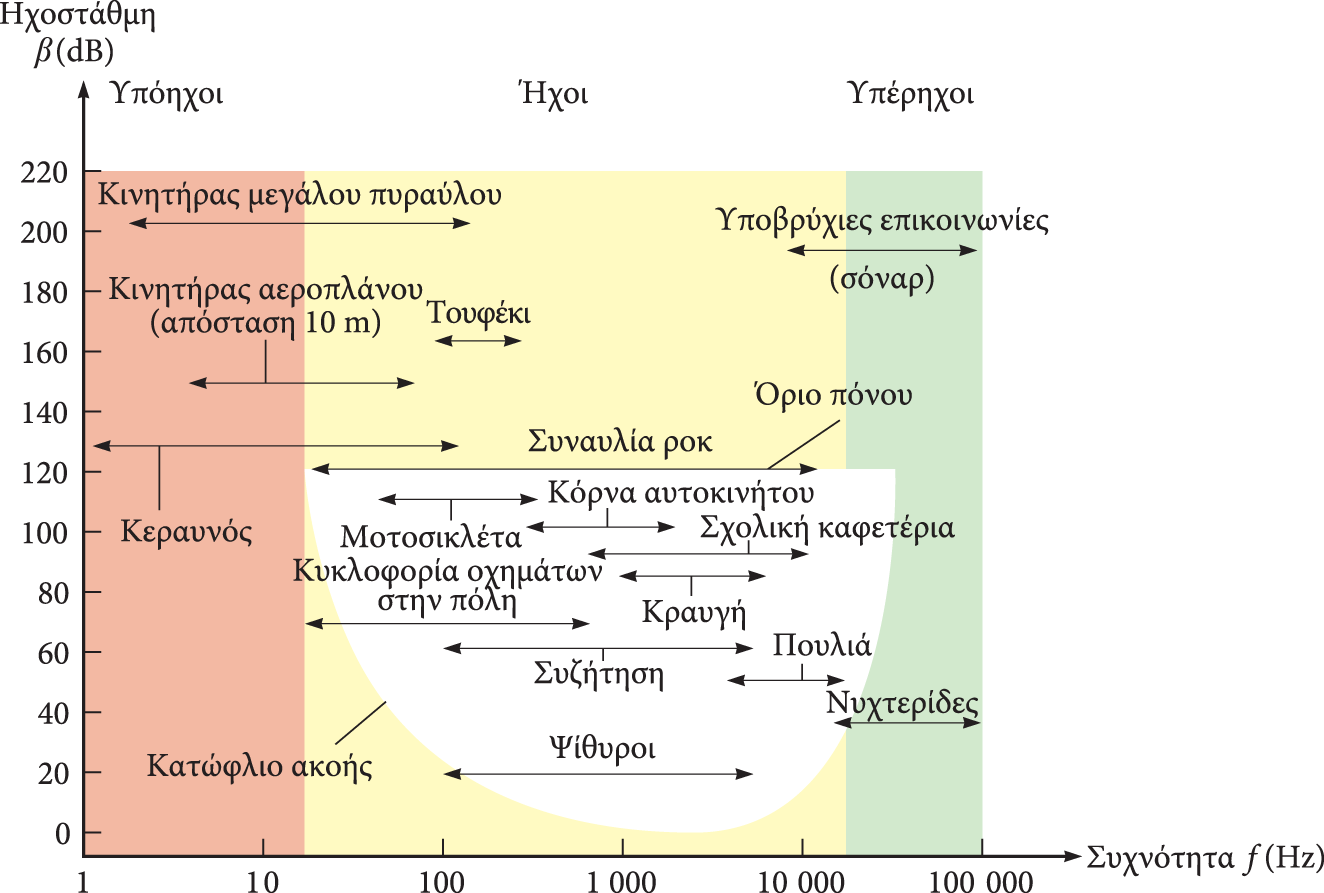 Ηχητικά Κύματα
Ψυχοακουστική:
Η επιστήμη που μελετά πως αντιλαμβάνονται οι άνθρωποι τον ήχο
Δεν ακούμε όλοι με τον ίδιο τρόπο! 
Παίζει μεγάλο ρόλο το τι νομίζουμε ότι ακούμε

Δυο συνιστώσες:
Φυσιολογία του ήχου (πως το σώμα μας λαμβάνει τον ήχο)
Ψυχολογία του ήχου (πως ερμηνεύει ο εγκέφαλός μας τον ήχο)

Ακούμε μόνο ένα μικρό τμήμα του ακουστικού φάσματος
Από 20 Hz ως περίπου 20000 Hz
Ηχητικά Κύματα
Ψυχοακουστική:
Παράγοντες που επηρεάζουν την αντίληψη του ήχου

Ηλικία
Σχήμα και μέγεθος αυτιού
Οστική πυκνότητα
Σωματικό βάρος

Φυσιολογικοί παράγοντες επηρεάζουν το «τι» μπορούμε να ακούσουμε…
…αλλά ο εγκέφαλός μας αποφασίζει «πως» το ακούμε! 
Π.χ. «πτώση ενός ποτηριού σε ένα μπαρ» vs «πτώση ενός ποτηριού τη νύχτα στο σπίτι μας»  context (πλαίσιο)
Ηχητικά Κύματα
Ψυχοακουστική: context (πλαίσιο)
Ακούστε μια-μια τις παρακάτω δυο ακολουθίες ήχων
Επικεντρωθείτε στους δυο τελευταίους τόνους (θα τους αναγνωρίσετε από μια παύση που μεσολαβεί μεταξύ διαδοχικών τόνων και των δυο τελευταίων) καθεμιάς


Πιστεύετε ότι το ζεύγος των τελευταίων τόνων της 1ης ηχογράφησης είναι συχνοτικά/ακουστικά το ίδιο με της 2ης;
Ακούστε τους τώρα απομονωμενους από τους υπόλοιπους
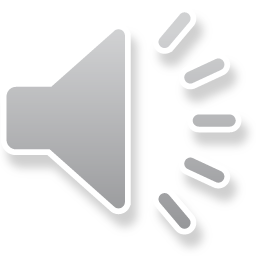 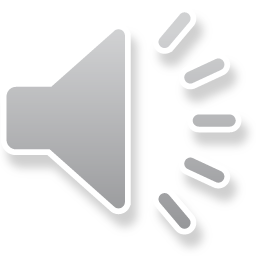 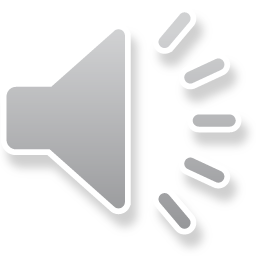 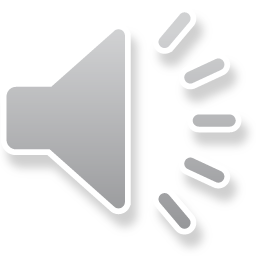 Ηχητικά Κύματα
Παράδειγμα εφαρμογής:

Συμπίεση ήχου (MPEG3 standard – MP3)

Τρεις σημαντικοί παράγοντες
Α. Εξάλειψη ήχων που δεν ακούγονται (< κατώφλι ακοής)
Μπορούμε να τους αφαιρέσουμε (μην αποθηκεύσουμε)
Β. Κάποιοι ήχοι είναι πιο «ευαίσθητοι» από άλλους
Χρήση κρίσιμων ευρών ζώνης (critical bands)
Γ. Κάποιοι ήχοι επικαλύπτουν άλλους γειτονικούς
Το φαινόμενο του masking (masking effect)
Ηχητικά Κύματα
Παράδειγμα εφαρμογής:
Συμπίεση ήχου (MP3 standard)
Α. Εξάλειψη ήχων που δεν ακούγονται (< κατώφλι ακοής)
Μπορούμε να τους αφαιρέσουμε
Ό,τι βρίσκεται κάτω από το κατώφλι, δε χρειάζεται να από-θηκευτεί
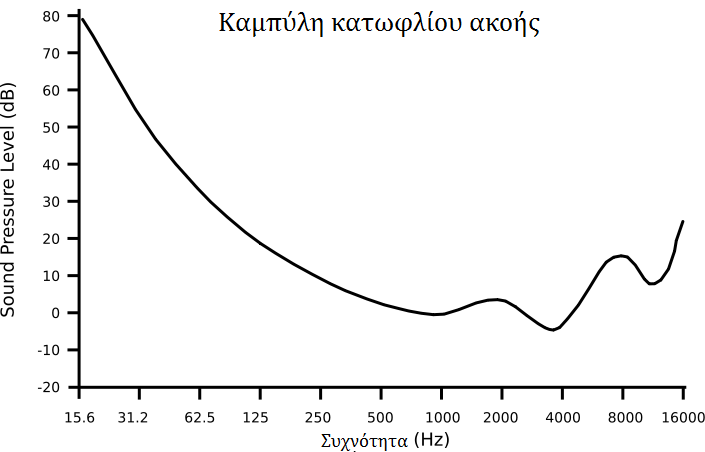 Ηχητικά Κύματα
Ρυθμίστε μέτρια προς χαμηλά την ένταση των ηχείων σας!
Παράδειγμα εφαρμογής:
Συμπίεση ήχου (MP3 standard)
Α. Εξάλειψη ήχων που δεν ακούγονται (< κατώφλι ακοής)
Μπορείτε να ακούσετε τους ήχους αριστερά?
Αυτούς δεξιά?





Κάθε γραμμή είναι ένας τόνος στην ίδια συχνότητα αλλά σε διαφορετική ηχοστάθμη (πάνω από το κατώφλι ακοής (αριστερή στήλη), κάτω από το κατώφλι ακοής (δεξιά στήλη))
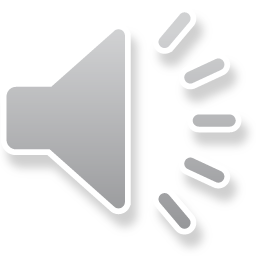 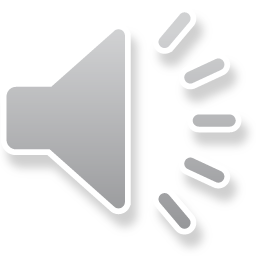 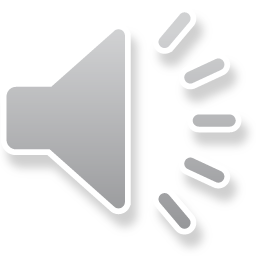 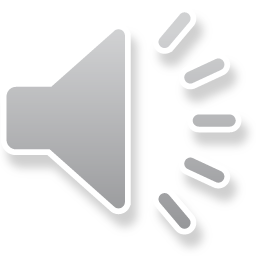 Ηχητικά Κύματα
Παράδειγμα εφαρμογής:
Συμπίεση ήχου (MP3 standard)
Β. Κάποιοι ήχοι είναι πιο «ευαίσθητοι» από άλλους
Χρήση κρίσιμων ευρών ζώνης (critical bands)
Διαφορετική «βαρύτητα» σε κάθε ζώνη
Διαφορετική «ευαισθησία» του αυτιού σε κάθε ζώνη
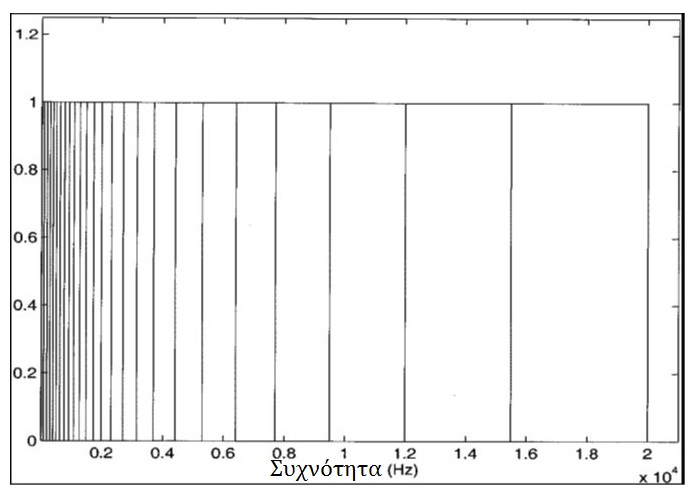 Ηχητικά Κύματα
Ρυθμίστε μέτρια προς χαμηλά την ένταση των ηχείων σας!
Παράδειγμα εφαρμογής:
Συμπίεση ήχου (MP3 standard)
Β. Κάποιοι ήχοι είναι πιο «ευαίσθητοι» από άλλους







Διακρίνετε με την ίδια ευκολία τη διαφορά των 50 Hz στο πρώτο ζεύγος και τη διαφορά των 200 Hz στο δεύτερο ζεύγος?
500 Hz
550 Hz
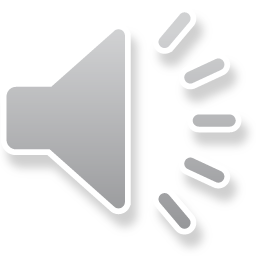 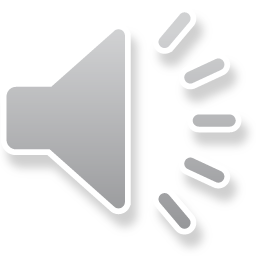 6300 Hz
6500 Hz
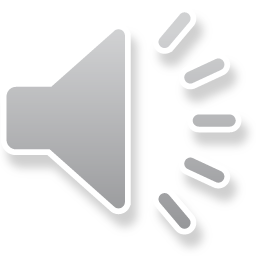 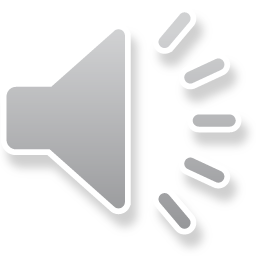 Ηχητικά Κύματα
Παράδειγμα εφαρμογής:
Συμπίεση ήχου (MP3 standard)
Γ. Masking effect (σε χρόνο και συχνότητα)
Ένας πιο δυνατός ήχος μπορεί να επικαλύψει ένα γειτονικό του
Η πληροφορία του γειτονικού ήχου δε χρειάζεται να αποθηκευτεί
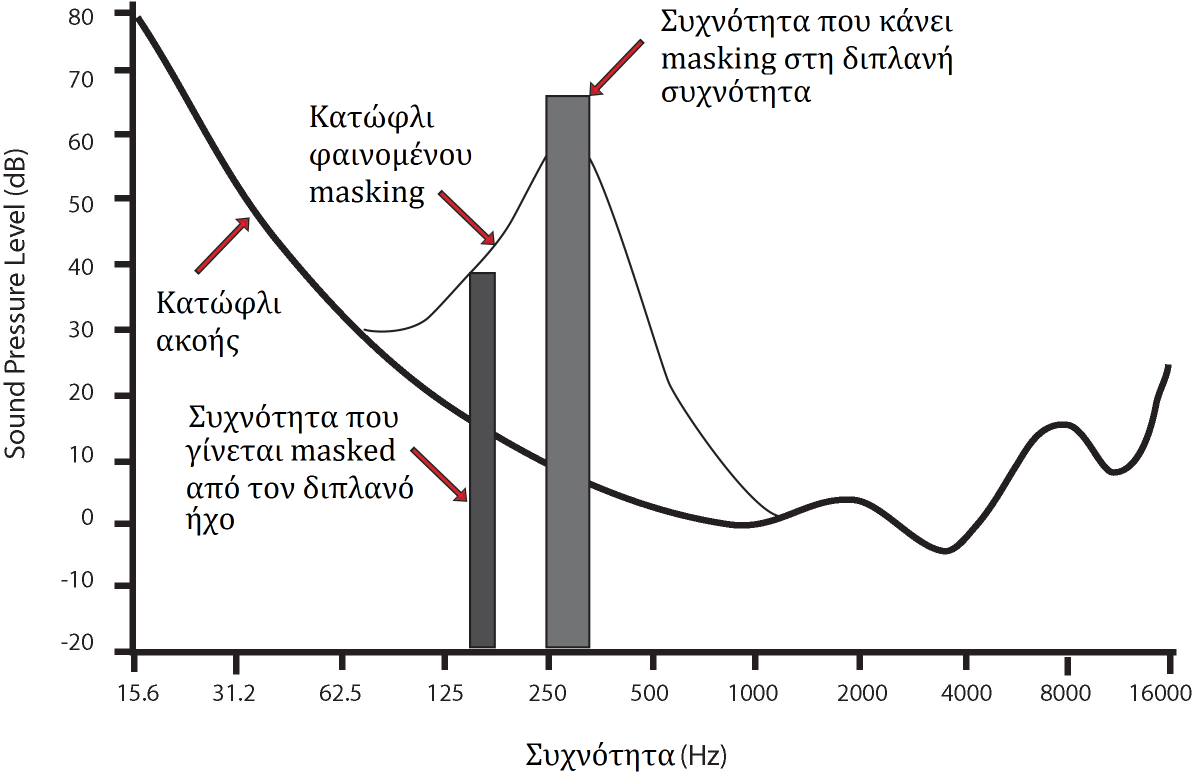 Ηχητικά Κύματα
Παράδειγμα εφαρμογής:
Συμπίεση ήχου (MP3 standard)
Γ. Masking effect (σε χρόνο και συχνότητα)








Ακούστε τα παραπάνω από αριστερά  δεξιά. Μπορείτε να ακούσετε τον τόνο των 400 Hz στην 3η περίπτωση?
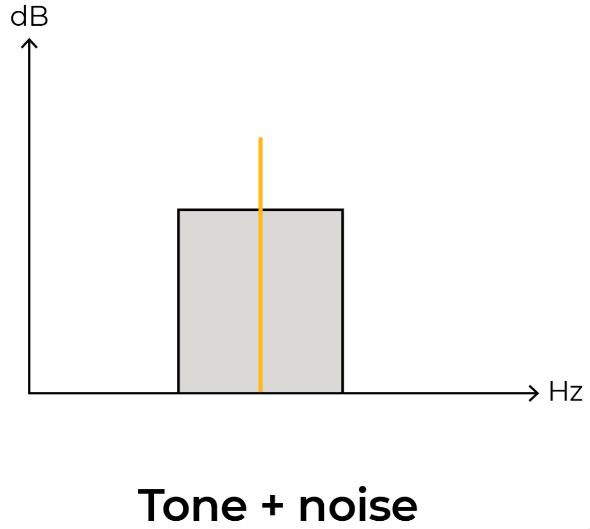 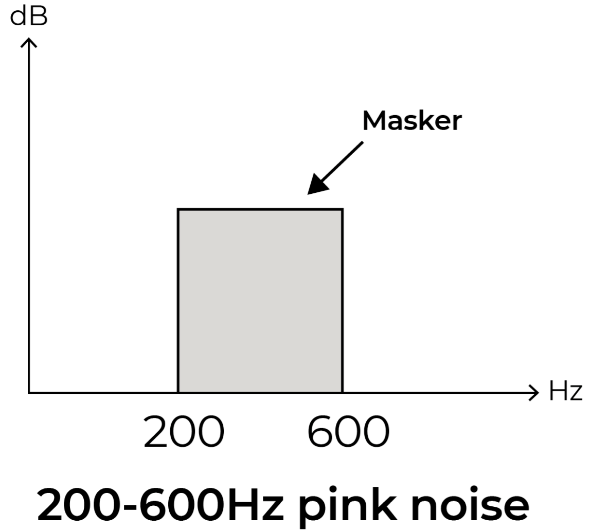 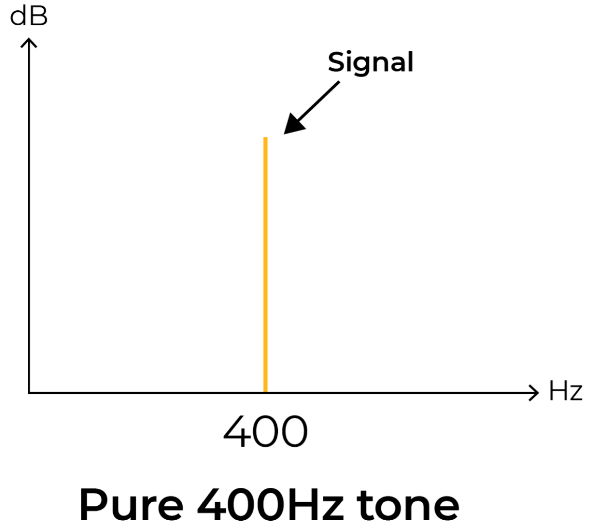 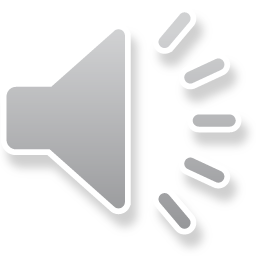 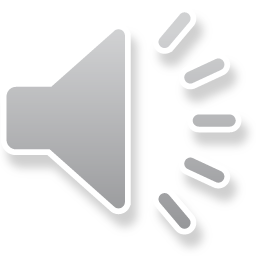 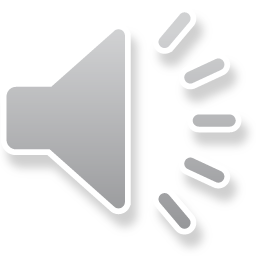 Ηχητικά Κύματα
Παράδειγμα εφαρμογής:
Συμπίεση ήχου (MP3 standard)
Απλοποιημένο διάγραμμα
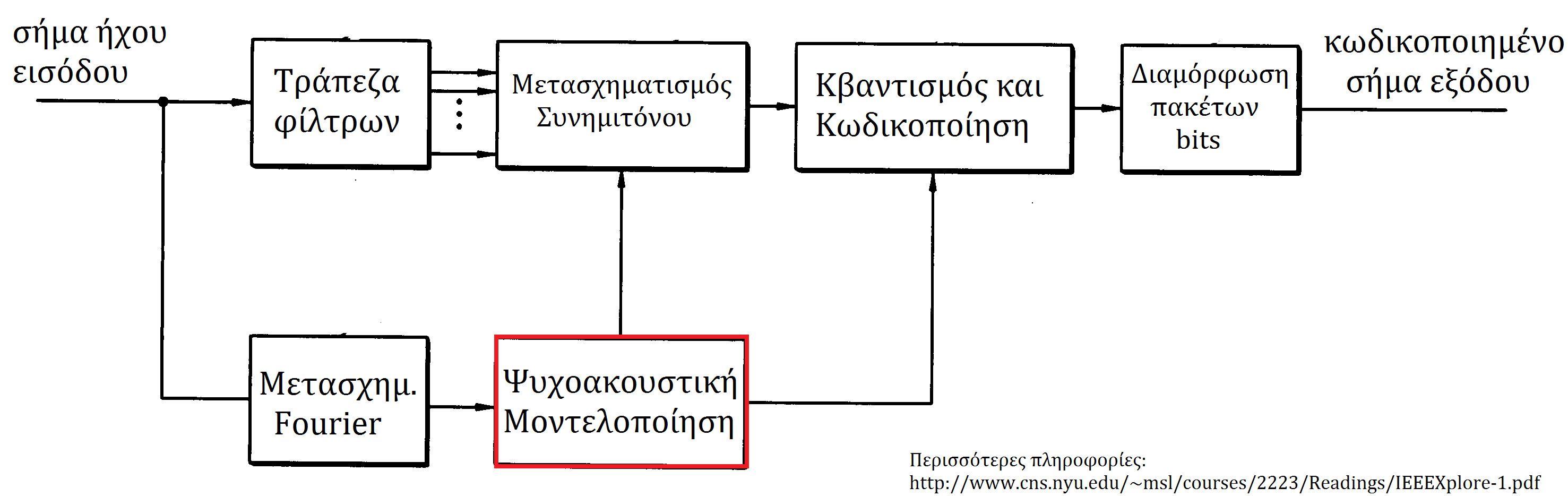 Περισσότερες πληροφορίες εδώ κι εδώ (ΔΕΝ είναι «εύπεπτα» κείμενα).
Τέλος Διάλεξης